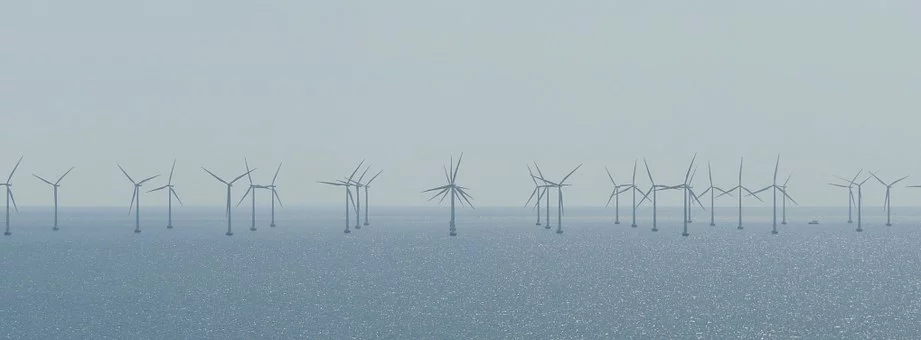 Maßnahmen gegen den Klimawandel
[Speaker Notes: https://pixabay.com/illustrations/earth-protection-environment-globe-1987763/]
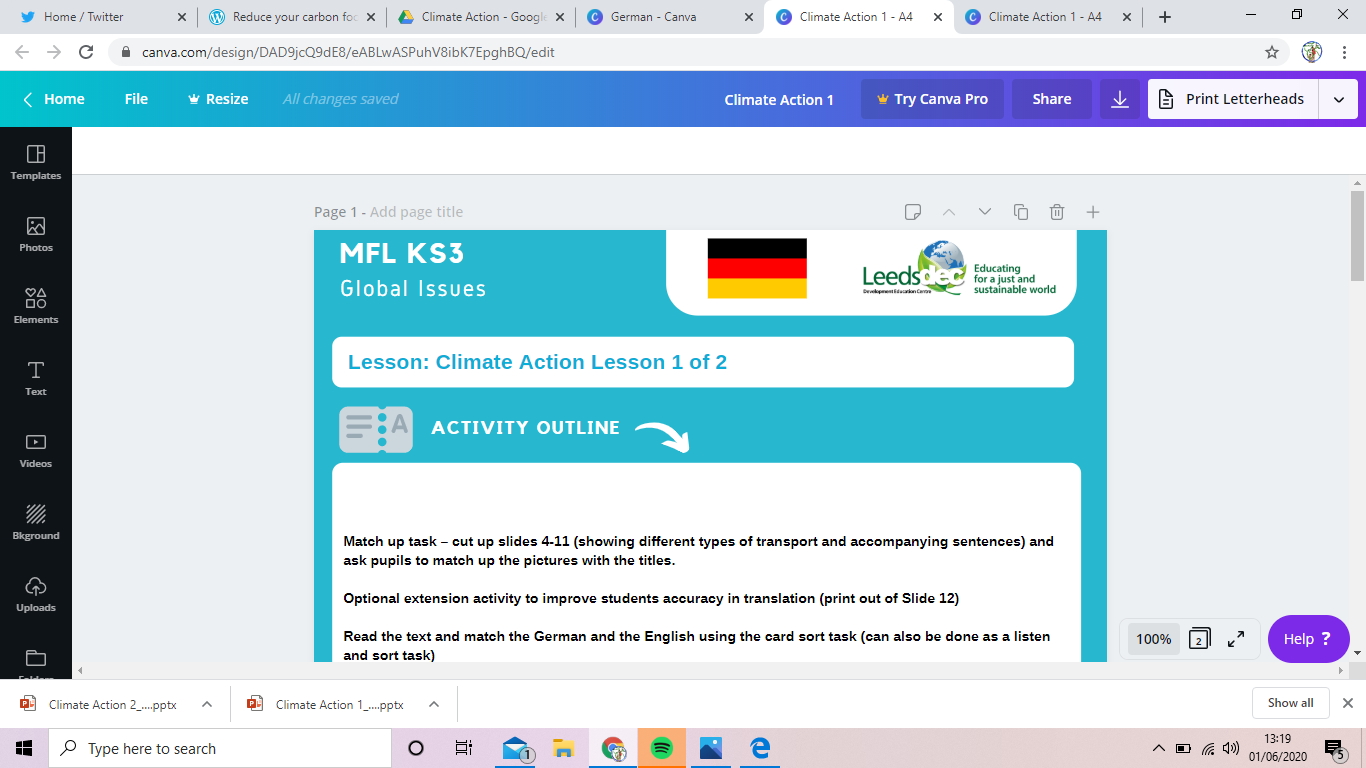 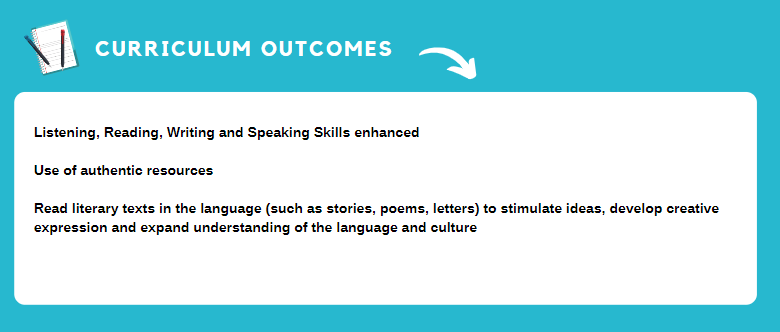 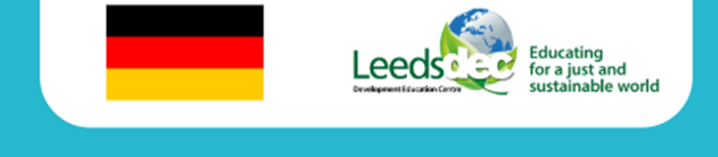 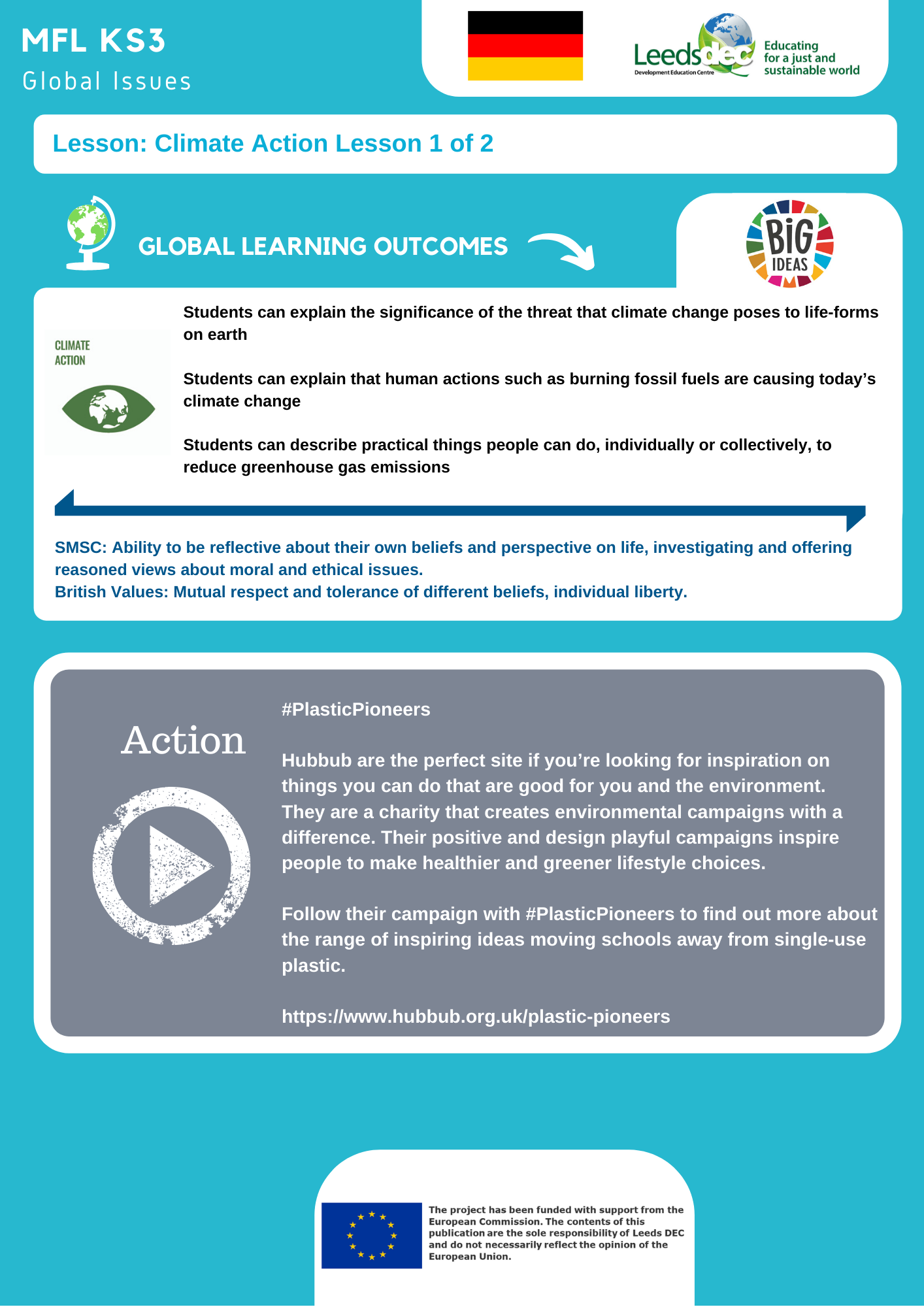 Mein Lieblingsverkehrsmittel ist mein Roller.
[Speaker Notes: https://pixabay.com/photos/scooter-man-guy-tattoos-tattooed-1605608/]
Ich verreise oft mit dem Zug.
[Speaker Notes: https://pixabay.com/photos/blur-commute-commuting-locomotive-1239439/]
Ich fahre selten mit der U-Bahn.
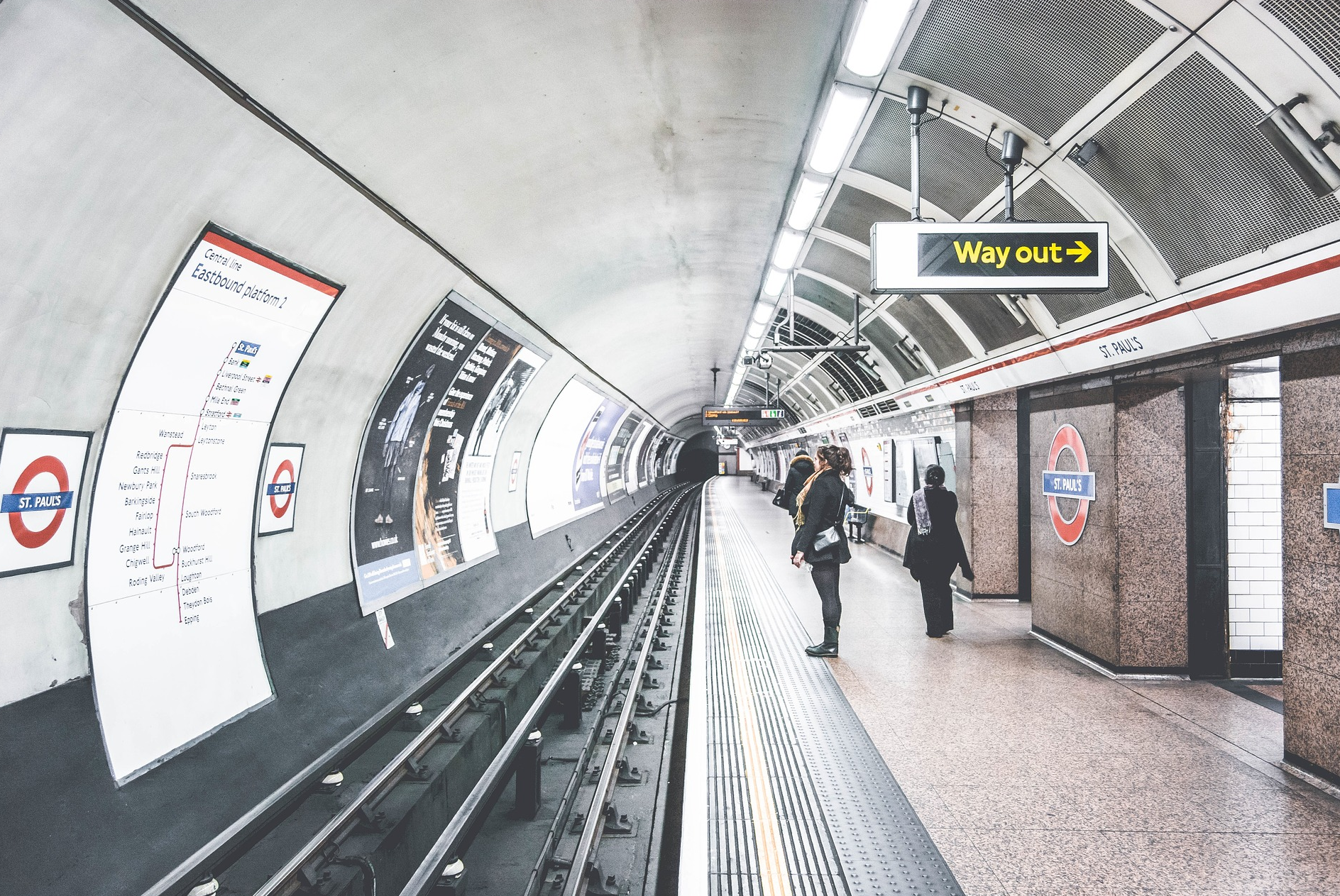 [Speaker Notes: https://pixabay.com/photos/tube-london-underground-station-1209419/]
Ich gehe jeden Tag zu Fuß.
[Speaker Notes: https://pixabay.com/photos/hiking-walking-hiking-shoes-1149891/]
Ich fahre jeden Tag mit dem Fahrrad.
[Speaker Notes: https://pixabay.com/photos/girl-bicycle-bike-cycling-sunset-1906405/]
Ich fahre zweimal pro Woche mit dem Auto.
[Speaker Notes: https://pixabay.com/photos/auto-2cv-citro%C3%ABn-oldtimer-duck-1399087/]
Meine Familie hat ein Elektroauto gekauft.
[Speaker Notes: https://pixabay.com/photos/carsharing-electric-car-auto-smart-4382651/]
Ich fliege nie mit dem Flugzeug.
[Speaker Notes: https://pixabay.com/photos/virgin-airline-sky-flight-air-2721333/]
Follow on task - extension
Find the German for the following time phrases:



Find the German for the following useful sentence starters:
[Speaker Notes: Extension 2: Write 5 sentences in German talking about how often you use the different means of transportation.]
Wie man sich ohne Umweltverschmutzung fortbewegt:
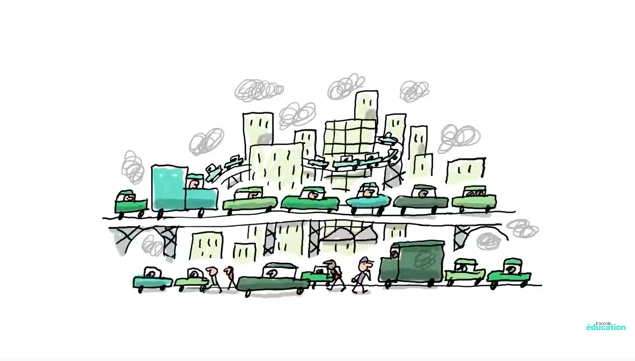 [Speaker Notes: Card sort match up – cut up the cards and match the correct picture with the correct image.

Original source in French: With thanks to 1jour1actu ; Video link: https://www.youtube.com/watch?v=bnYajDU6udY]
Wie man sich ohne Umweltverschmutzung fortbewegt:
4 Mal mehr CO2
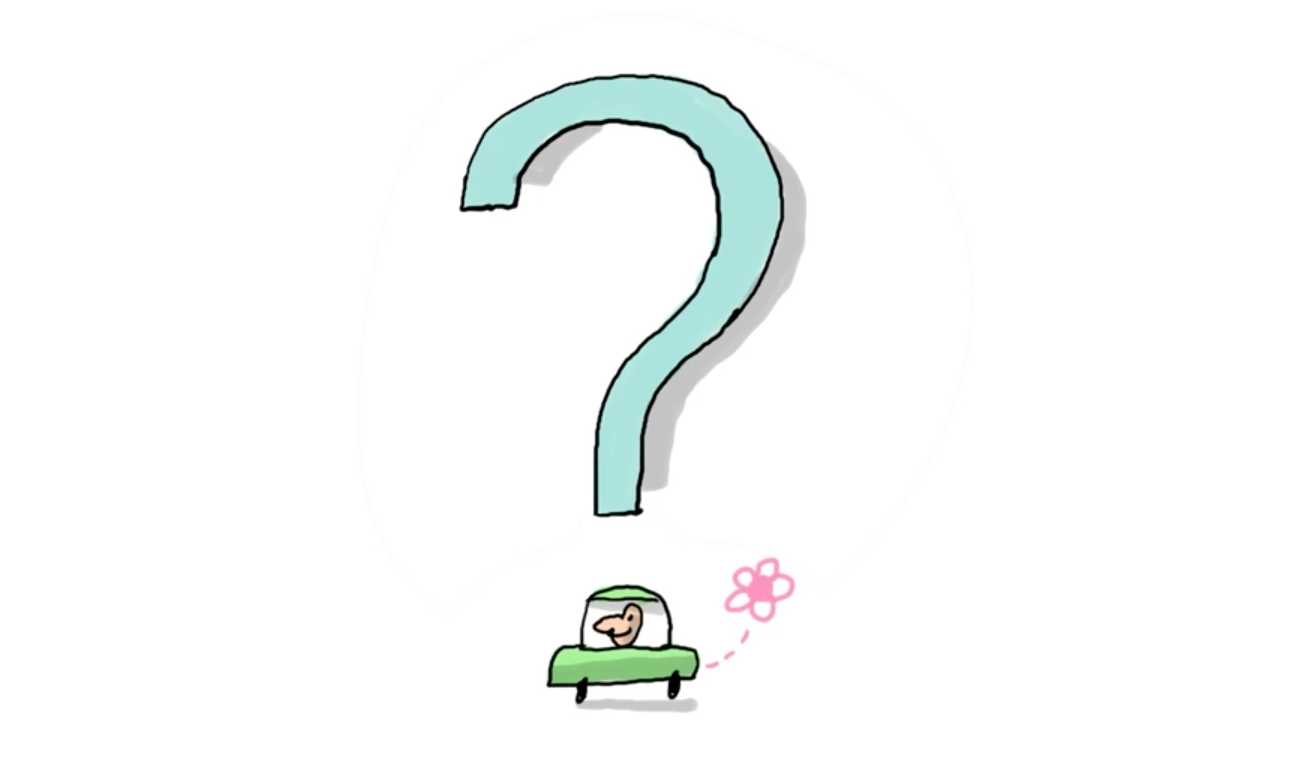 [Speaker Notes: Translated from French into German (AC): With thanks to 1jour1actu; Source - Video link (text differs slightly): https://www.youtube.com/watch?v=bnYajDU6udY]
Wie man sich ohne Umweltverschmutzung fortbewegt:
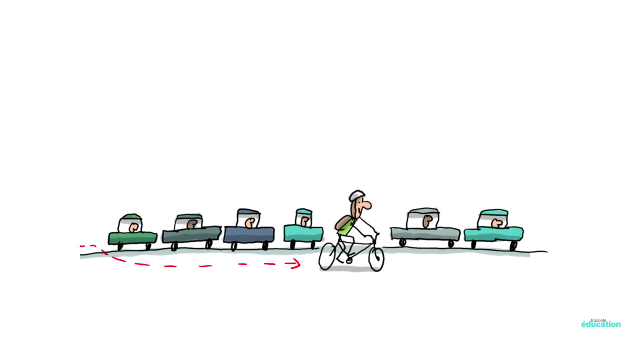 [Speaker Notes: Translated from French into German (AC): With thanks to 1jour1actu; Source - Video link (text differs slightly): https://www.youtube.com/watch?v=bnYajDU6udY]
Wie man sich ohne Umweltverschmutzung fortbewegt:
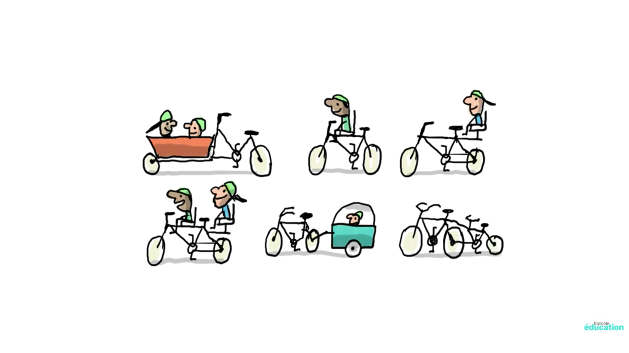 [Speaker Notes: Translated from French into German (AC): With thanks to 1jour1actu; Source - Video link (text differs slightly): https://www.youtube.com/watch?v=bnYajDU6udY]
Wie man sich ohne Umweltverschmutzung fortbewegt:
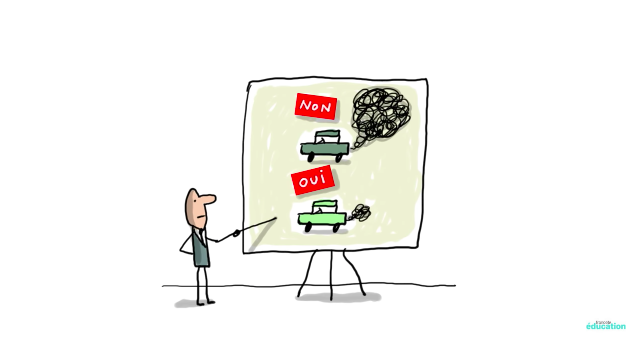 nein
ja
[Speaker Notes: Translated from French into German (AC): With thanks to 1jour1actu; Source - Video link (text differs slightly): https://www.youtube.com/watch?v=bnYajDU6udY]
Wie man sich ohne Umweltverschmutzung fortbewegt:
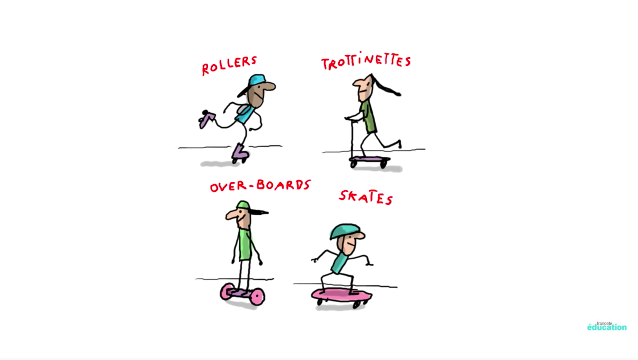 [Speaker Notes: Translated from French into German (AC): With thanks to 1jour1actu; Source - Video link (text differs slightly): https://www.youtube.com/watch?v=bnYajDU6udY]
Mehr als.../weniger als..
Can you find the German within the card sort:
video for:

1 the most popular 
2 the fastest
3 the most eco-friendly
4 the oldest
5 the most reliable
Mehr als.../weniger als... - Lösungen
Can you find the German within the card sort:
video for:

1 the most popular – am beliebtesten
2 the fastest – am schnellsten
3 the most eco-friendly – am umweltfreundlichsten
4 the oldest – am ältesten
5 the most reliable –am zuverlässigsten
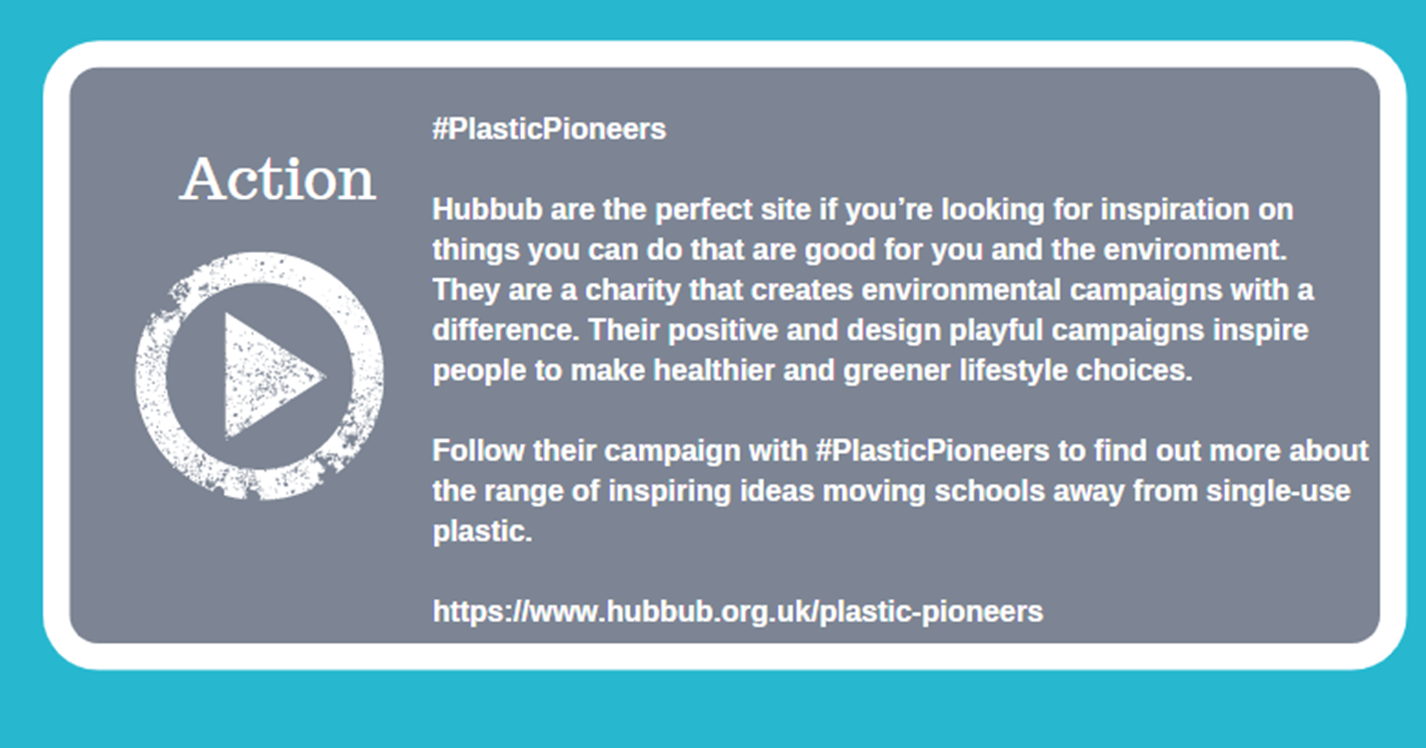 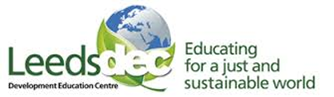 World Class Teaching project has been funded with support from the European Commission. The contents of these actions are the sole responsibility of the contractor and can in no way be taken to reflect the views of the European Union.
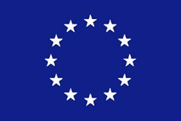